This is a research poster template for BetterPoster. Please use slide 2 to design your poster. It is just a suggestion and can be updated to suit your specific project. Remember, the idea of BetterPoster is to provide sparse information on the poster itself and focus on the main takeaways. Delete this slide when you are done
Non-Cognitive Predictors of Student Success:A Predictive Validity Comparison Between Domestic and International Students
Title:Subtitle
Tables & Figures
Main finding goes here, translated into plain English. Emphasize the important words.
PRESENTER: 
Name
INTRODUCTION: Explain why your study matters  and any important background information




AIM: What was the purpose of the study?




METHODS:
What did you do?
What data did you collect?
How did you analyze it?




RESULTS: What did you find?  You can include results here or in the bar on the right, they don’t need to be repeated .




DISCUSSION: What do your results mean?  What is the significance of your findings?
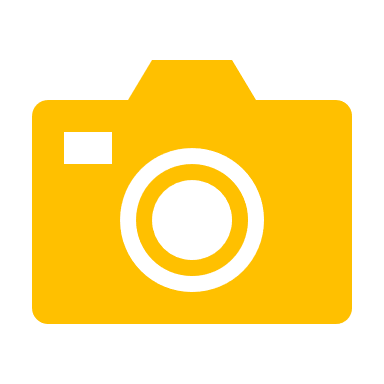 Use an icon, image or graphic to visualize your findings.
First author1, Second Author2, Third Author2, Fourth Author3, etc
You can use a QR code to provide more information, including  a link to the full paper, graphics or more. See QR instructions in notes
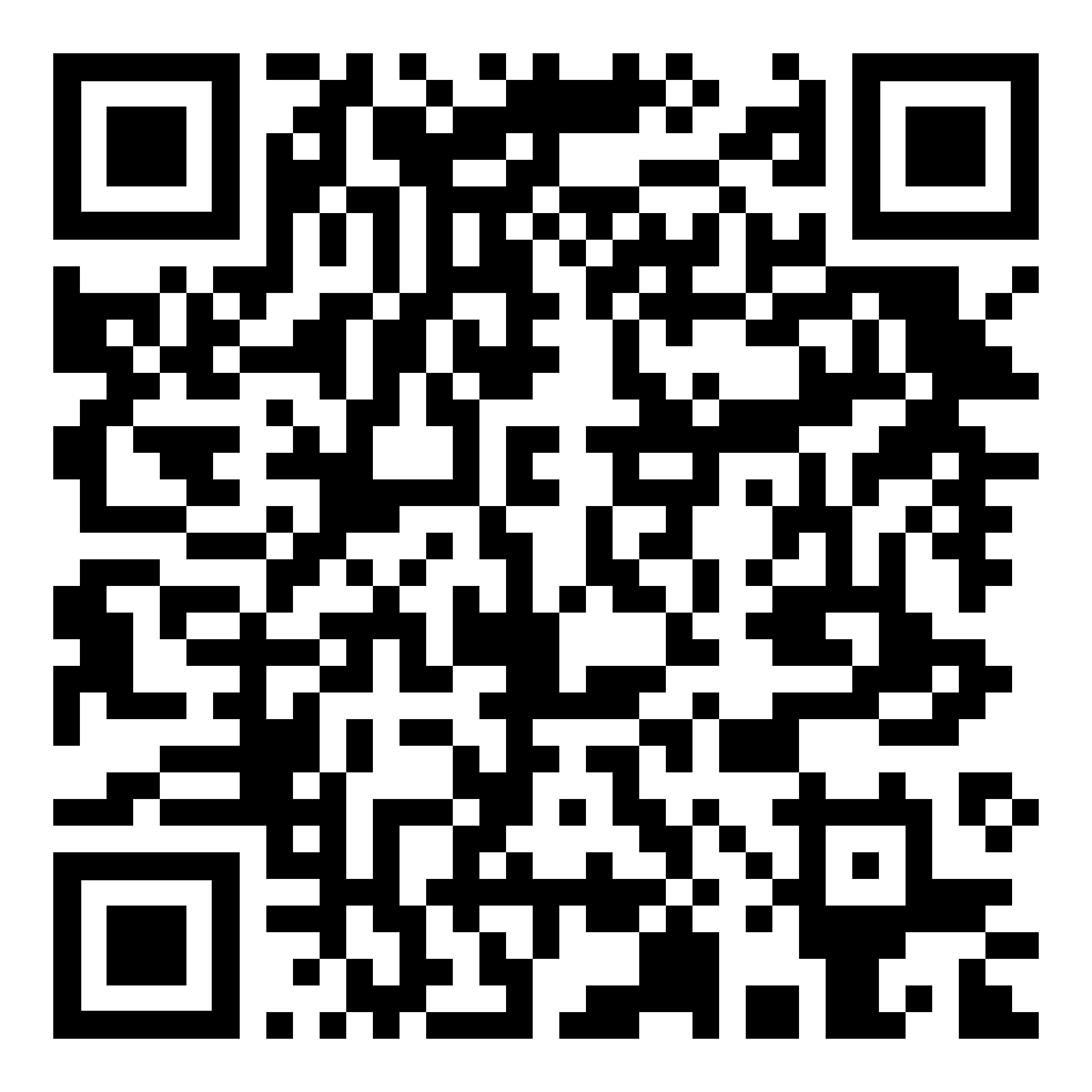 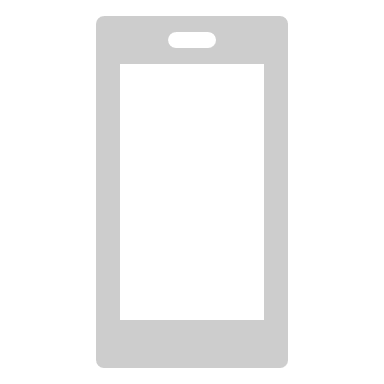 1 Author affiliation (name of school of hospital)
2 Author affiliation 
3 Author affiliation (name of school of hospital)
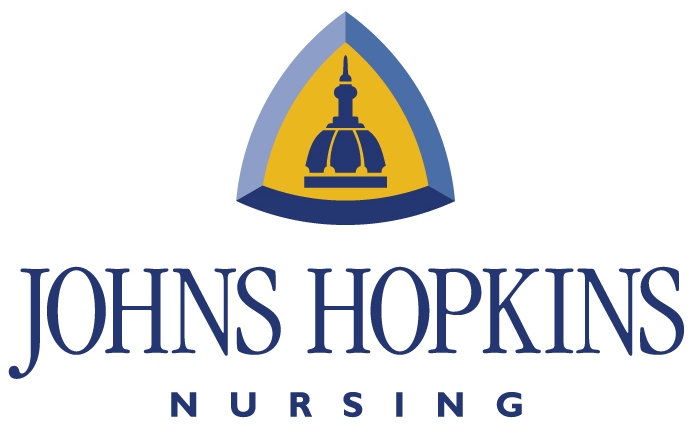 email
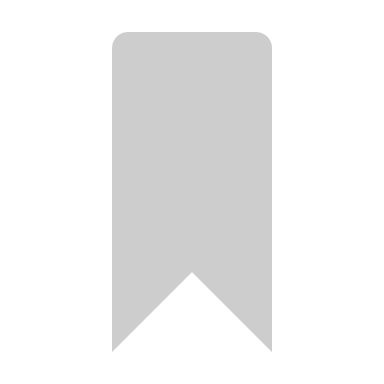 References available upon request
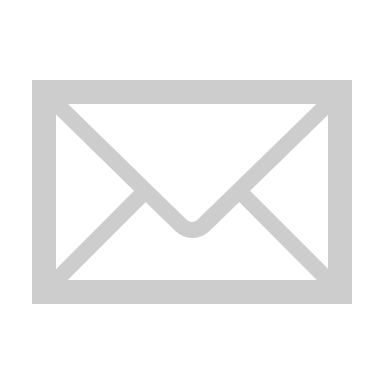 [Speaker Notes: How do I create a QR code?
https://www.qrcode-monkey.com/ is free, URLs don’t expire, and you can add cool features like images.]